サポートサービス詳細
1
サポートメニューご提供価格
※1　NTTマーケティングアクトProCXが提供するシナリオ作成勉強会と、本サポート同時申込みの場合に適用します。（勉強会お申込みから30日以内であれば同時申込みと致します）
※2　１インシデントの総対応時間は３時間までとし、それを超える場合は、別途追加インシデントのご案内をする場合がございます。なお、１回のお問合せで複数のシナリオに関するお問合わせの場合、シナリオ単位でインシデント消費するものとします。
※3　 NTTマーケティングアクトProCXまたは弊社代理店よりご提供するWinActor®評価版ライセンス（30日間）利用申込みと同時にお申込み頂けます。
2
ハンズオンセミナー
サービス内容
提供料金(税抜)
備考
シナリオ作成の基礎をチュートリアルを活用しながらご体験いただきます。
・セミナーに必要なPCをご持参いただく
　必要がございます。
・月１回の開催
無料
◆ハンズオンセミナー概要
対象者
WinActor ®の導入を検討している企業・団体のお客様（実務担当者様）
料金
無料
3時間半程度
所要時間
内容
・基本的な操作方法（動画）
・シナリオ作成演習【基礎編】
・質疑（サンプルシナリオ作成等）
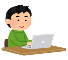 場所
お客様事業所等
参加条件
WinActor ®の動作環境を満たすノートPCをご準備いただける方が対象です。
申込み方法
弊社営業担当者へお申し出ください。
定員
1社5名まで
備考
・内容は、予告なく変更する場合がございます。
※WinActor® はNTTアドバンステクノロジ株式会社の登録商標です。
3
シナリオ作成勉強会
１～3名
300,000円
（ライセンスセット200,000円）
サービス内容
提供料金(税抜)
備考
WinActor ®基本操作から応用操作まで習得いただくとともに、お客様PC環境にてご利用業務を自動化する簡易シナリオを作成いただくまでをカリキュラムとしております。
・1拠点、平日10時～17時まで　
（休憩時間1時間）
・研修に必要なPC、研修会場は
　お客様にご準備いただきます。
・交通費、宿泊費は別途実費請求　いたします。
4～5名
450,000円
（ライセンスセット300,000円）
◆勉強会カリキュラム内容
・２日目
・１日目
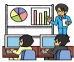 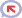 ※WinActor® はNTTアドバンステクノロジ株式会社の登録商標です。
4
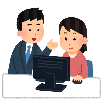 シナリオ作成技術支援
サービス内容
提供料金(税抜)
備考
業務適用可否の判断、シナリオ作成等を時間単位、1日単位で支援させていただきます。
・1拠点、平日10時～17時まで　
（休憩時間1時間）
・交通費、宿泊費は別途実費請求いたします。
・当日の要件追加等による作業時間超過分は、　9,000円／時間でのご請求となります。
1日コース（6H)
66,000円
※お客様によるシナリオ作成の支援です。シナリオ作成代行ではございませんのでご注意ください。
◆技術支援の流れ
・お客様事業所へお伺いし、
　現地ヒアリング、シナリオ作成　動作確認試験を実施
・業務詳細内容を確認
・稼働時間算出
ご提案
ご契約
・お見積り提示
・ご契約
ヒアリング
技術支援
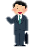 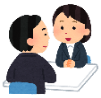 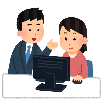 ◆技術支援 《例》
雇用保険被保険者資格取得届の申請自動化
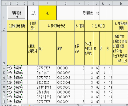 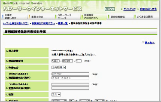 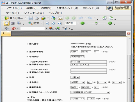 ≪業務概要≫
・「ハローワークインターネットサービス」へ「雇用保険被保険者資格　取得届（Excel一覧表）」のデータ（15項目）を登録
・印刷ボタンを押下し、日付ごとにPDFファイルを保存　⇒対象人数分、同作業の繰り返しを自動実行

≪利用システム/帳票類≫
・ハローワークインターネットサービス（IE）
・PDF化ソフト
・雇用保険被保険者資格取得届データ一覧（Excel）
入力
保存
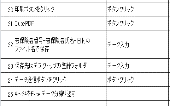 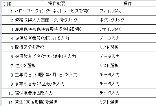 3
システム／
帳票
25
手順
78
ノード
※類似作業内容であっても、利用環境により必要時間は変わる恐れがあります。予めご了承ください。
5
WinActorあんしんサポート
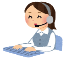 サービスメニュー
提供料金(税抜) ※１
サポート期間・上限数
サポート方法
受付時間
・メール
・電話
・リモートサポート
平日9時~17時
（土日・祝日・
年末年始除く）
※1：本サポートを利用するために発生した電話料金等の経費は、ご利用者の負担となります。　※2： NTTマーケティングアクトProCXが提供するシナリオ作成勉強会と、本サポート同時申込みの場合に適用します。（勉強会お申込みから30日以内であれば同時申込みと致します）※3：１インシデントの総対応時間は３時間までとし、それを超える場合は、別途追加インシデントのご案内をする場合がございます。１回のお問合せで複数のシナリオに関するお問合わせの場合、シナリオ単位でインシデント消費するものとします。詳細は、「WinActorあんしんサポート利用規約」をご確認ください。※4： NTTマーケティングアクトProCXまたは弊社代理店よりご提供するWinActor®評価版ライセンス（30日間）利用申込みと同時にお申込み頂けます。
電話サポート
メールサポート
リモートサポート
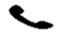 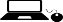 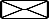 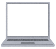 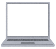 電話による受付・サポート
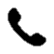 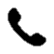 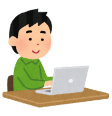 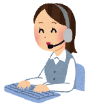 メールフォームによる受付・
サポート
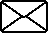 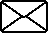 お客様と同じ画面を見ながら、操作方法をサポート
（リモートサポート）
オペレーター
画面
お客様画面
サポート対象外
の業務
（例）
オンサイトによるサポート業務
業務コンサルティングを伴うサポート業務
シナリオ作成代行、編集、修正業務
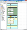 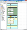 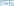 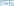 お客様ハードウェアに起因するトラブル、WinActor ®以外のソフトウェアに関連するサポート　　等
※WinActor® はNTTアドバンステクノロジ株式会社の登録商標です。
6
WinActor eラーニングサービス
サービス内容
サービスメニュー
提供料金(税抜)
利用期間
10,000円／ＩＤ
WinActor
eラーニングスサービス
90日間
・WinActorに関する機能や簡単なシナリオ作成を
　eラーニング形式にてお客様のペースで繰り返し学
　習頂けるサービスです。
◆eラーニングサービス概要
◆対象のお客様
RPAを導入したものの、うまく活用できていない…
WinActor ®について勉強したいけど、時間がない…そんなお悩みの解決を、eラーニングがお手伝いします。基本操作からシナリオ作成までeラーニングを使って詳しく解説します。
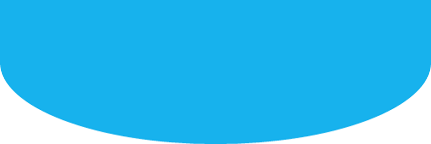 WinActor　公式講座 おすすめポイント
Ｖ
・WinActorの基本操作から
 ライブラリを活用したシナリオ作成のコツまで
 初心者の方に欲しい情報が満載のコンテンツです。

・動画のご説明をスマホで視聴しながら、
 PCでWinActorの操作を確認できます。

・複数人で学ぶ場合は、RPA推進責任者の方等が
 管理者アカウントで進捗状況を確認しながら進めら
 れます。
＜画面イメージ＞
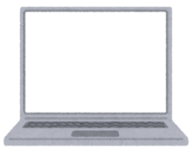 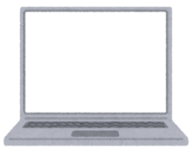 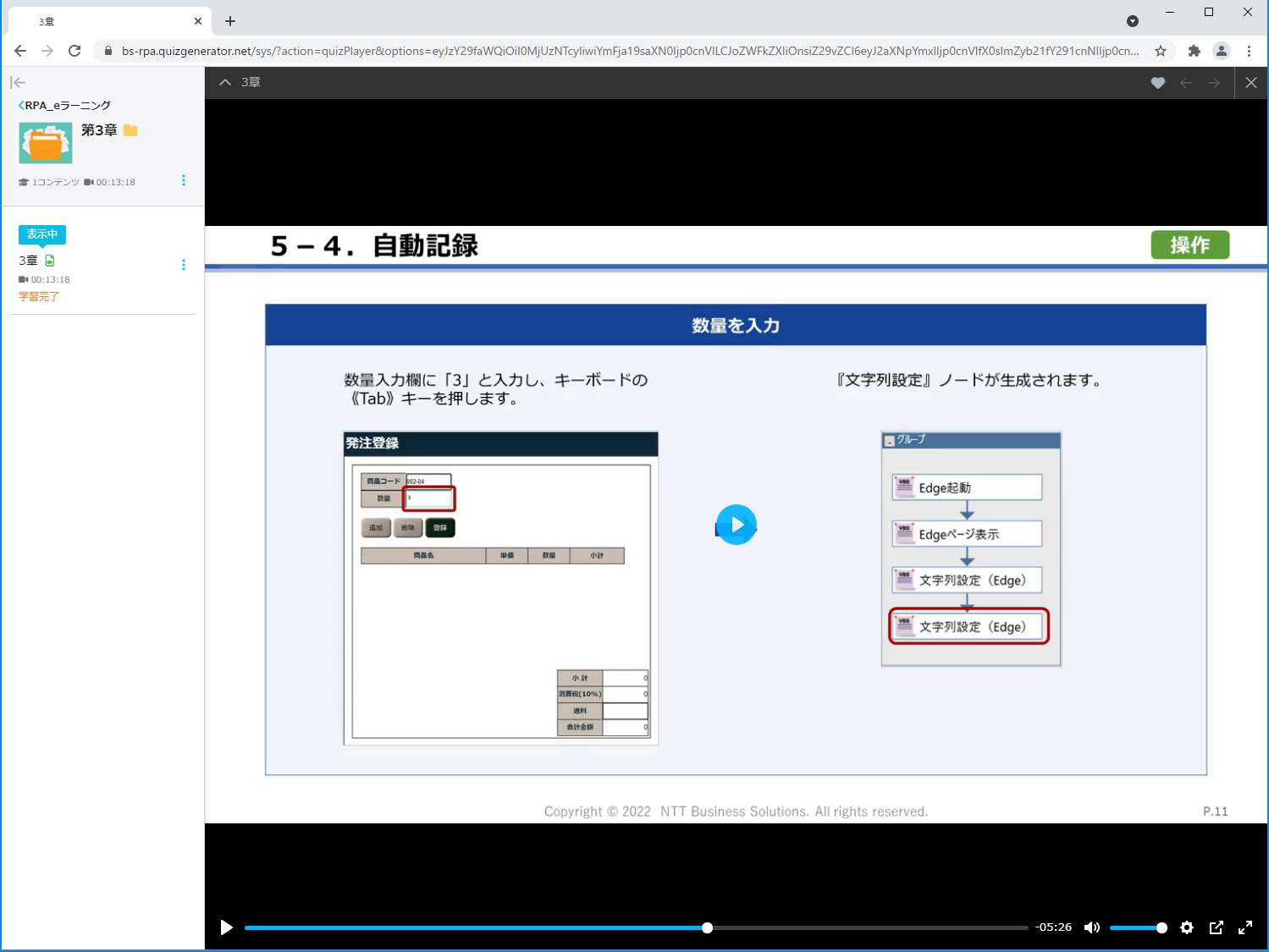 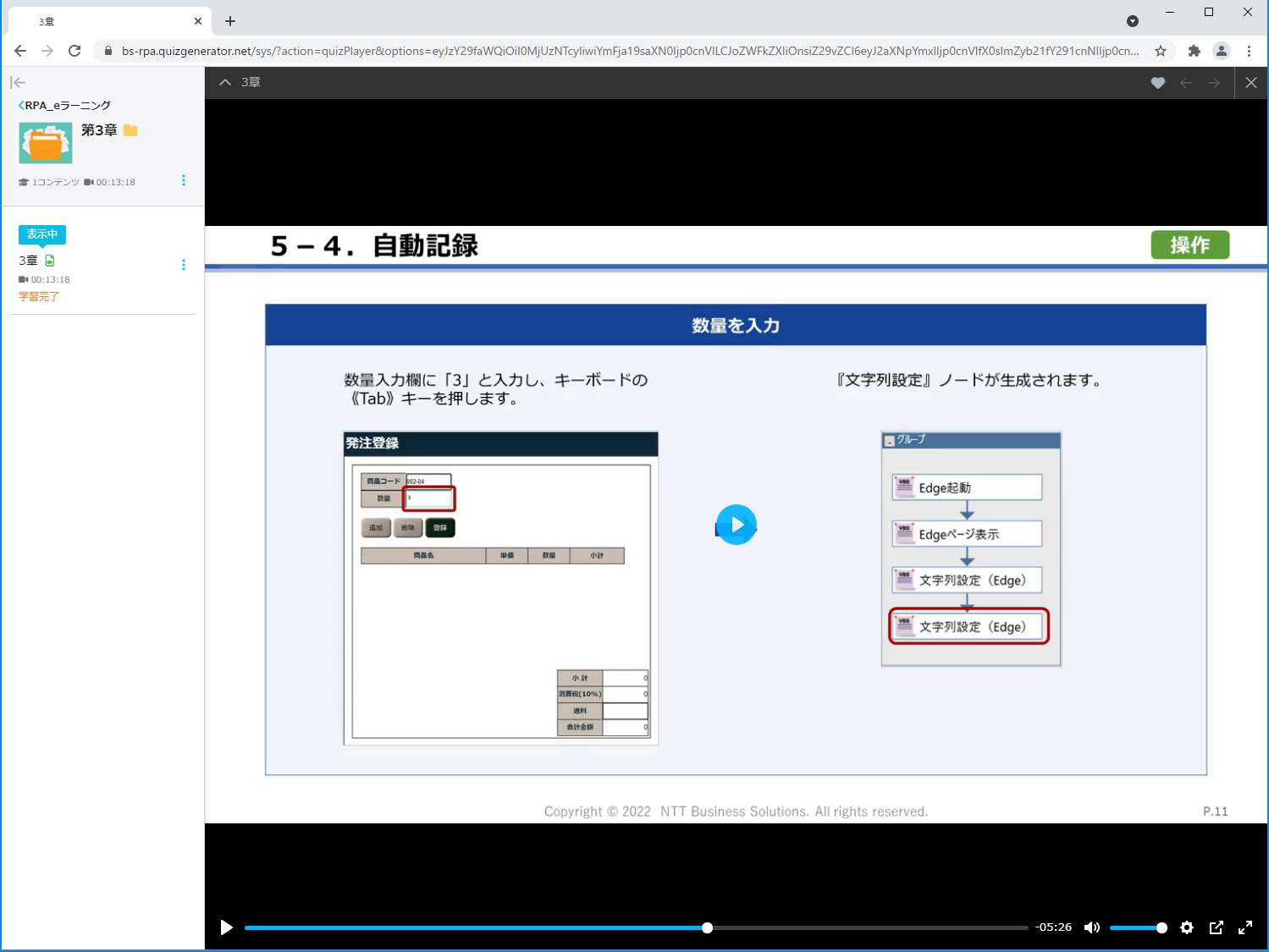 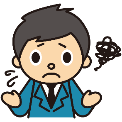 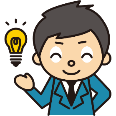 ◆eラーニングサービス受講までの流れ
・お見積り提示
・ご契約
・利用規約等確認
・申込受付
・受講に必要となる
　URL、ID、PW、利用期間
　を通知
サービス概要
ご説明
ご提案
ご契約
・eラーニングサービス概要
　ご説明
ID等通知
受講開始
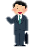 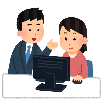 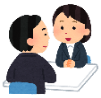 推奨環境
Windows10～　Edge（最新版）/Chome（最新版）/Firefox（最新版） 
Mac OS 11（BigSur）～　Safari（最新版）/Chome（最新版）/Firefox（最新版） 
最新の動作環境は、WEBサイト（https://learningbox.online/requirements-219/）を御確認ください。
※WinActor® はNTTアドバンステクノロジ株式会社の登録商標です。
7
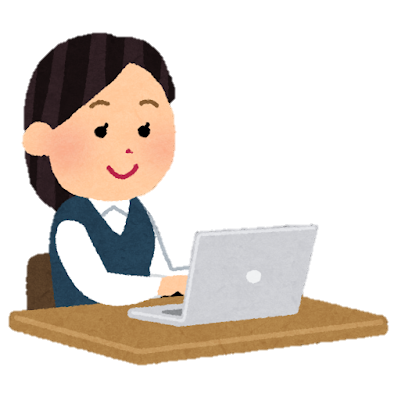 シナリオコンテンツ
サービス内容
提供料金(税抜)
備考
シナリオコンテンツのご提供
・商用での利用は不可
無料
概要
サービス内容
シナリオ作成の経験が少ない方に向けて汎用的なノードの使い方や組み合わせを知ることでシナリオ作りのコツを学べるコンテンツをご用意。
・シナリオ作成に必要な資材をご提供
　└見本シナリオ・Excelファイル等
・汎用的なシナリオ数点ご用意
おすすめポイント
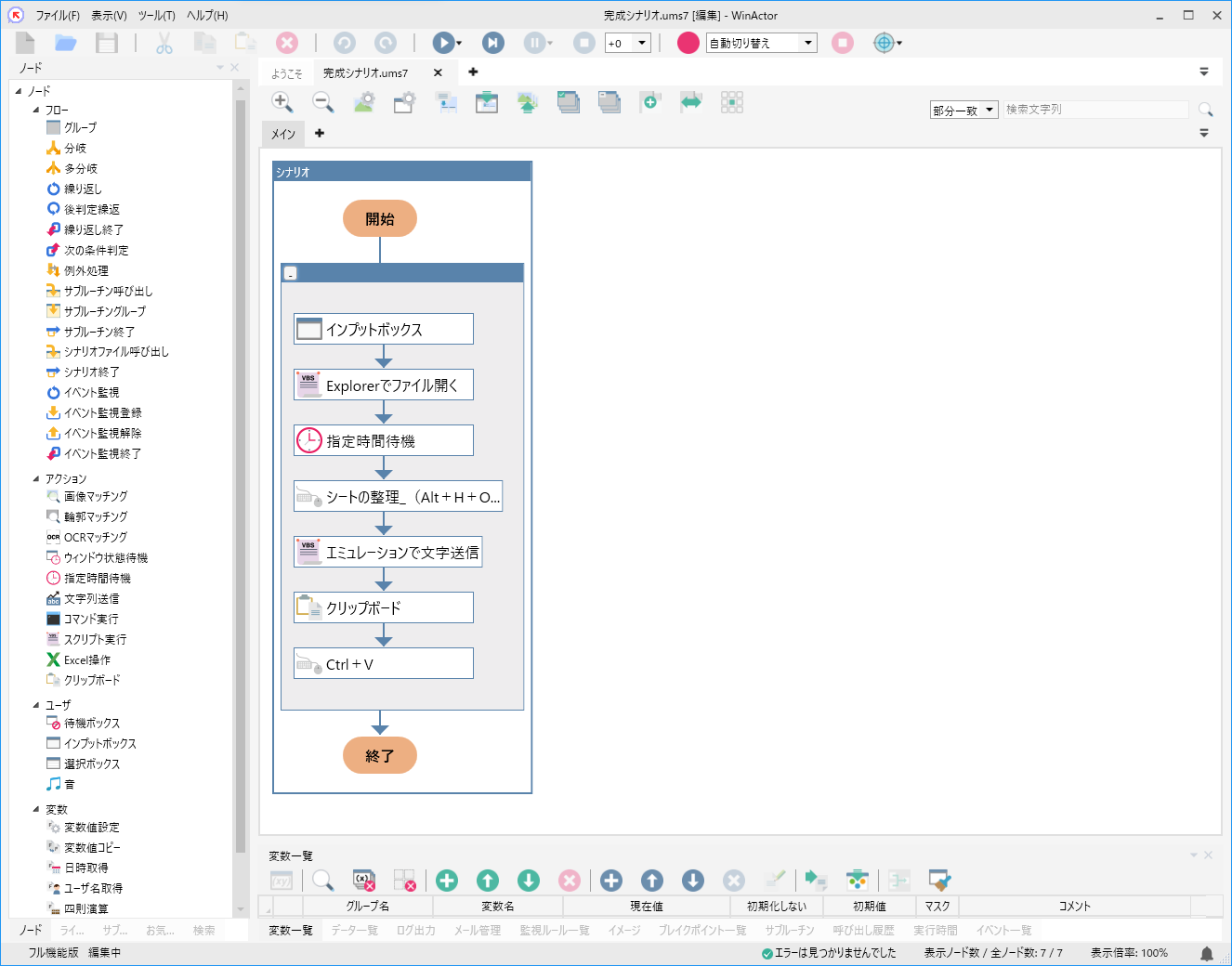 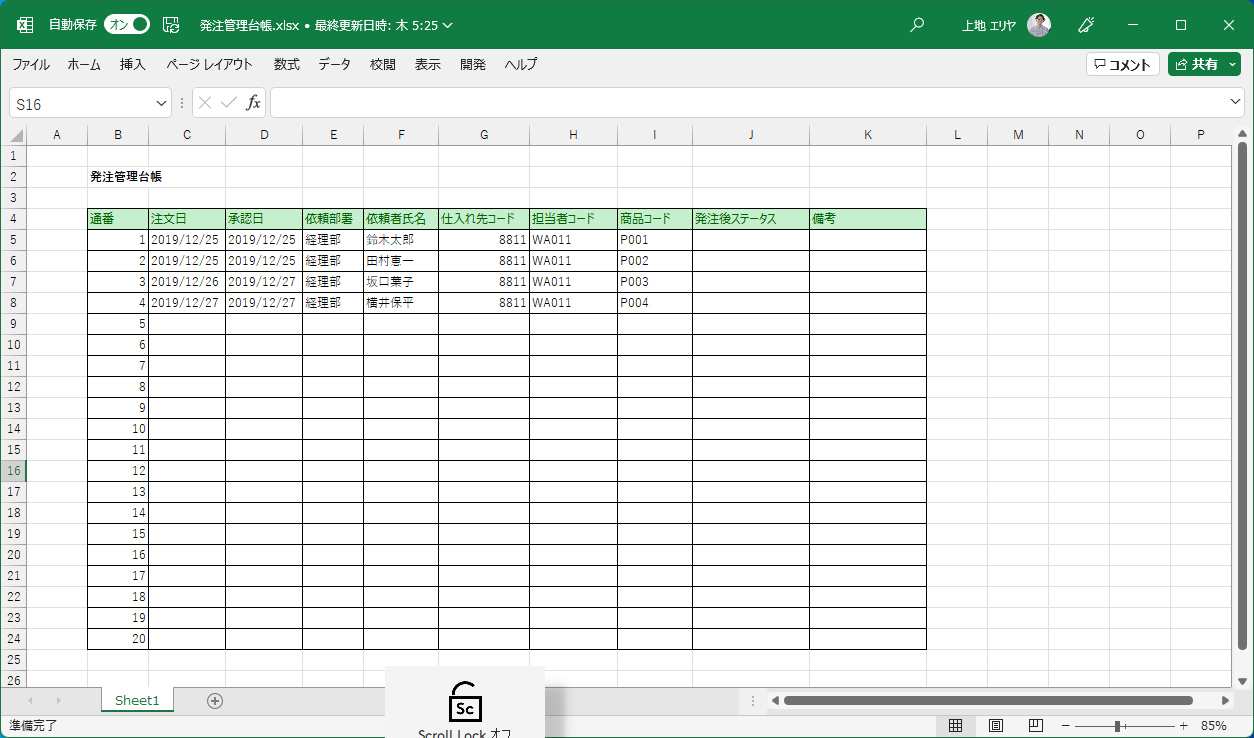 汎用的なノードや組み合わせを知る事で、シナリオ作成の仕組みが理解できるようになる
シナリオ作成する際の適切なライブラリの選定ができる
8
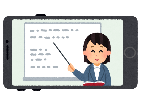 フォローウェビナー
サービス内容
提供料金(税抜)
備考
フォローウェビナー
・導入済のお客様のみ参加可能となります
無料
概要
サービス内容
・リアル配信/オンデマンド配信
※内容により配信方法がかわります
導入済のお客様に向けて、
シナリオのウェビナーを行ったり
verUPや各種対応のウェビナーを
随時、開催しております。
ウェビナー実施内容
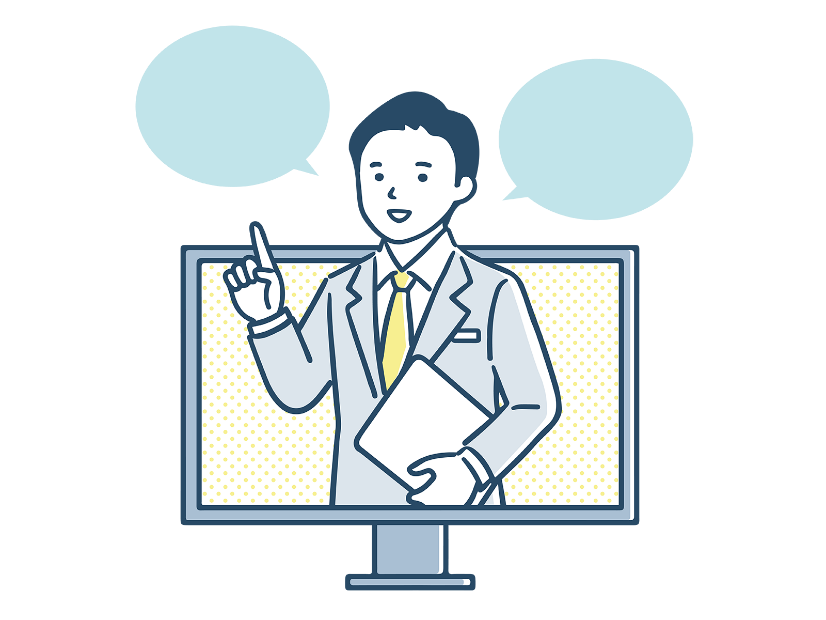 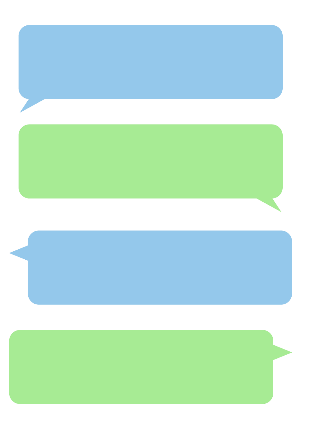 ①中級者シナリオウェビナー
②verUP、WinActor最新ウェビナー
③WinActorロードマップウェビナー等
9